Hestøya – Oversiktkart Selvær
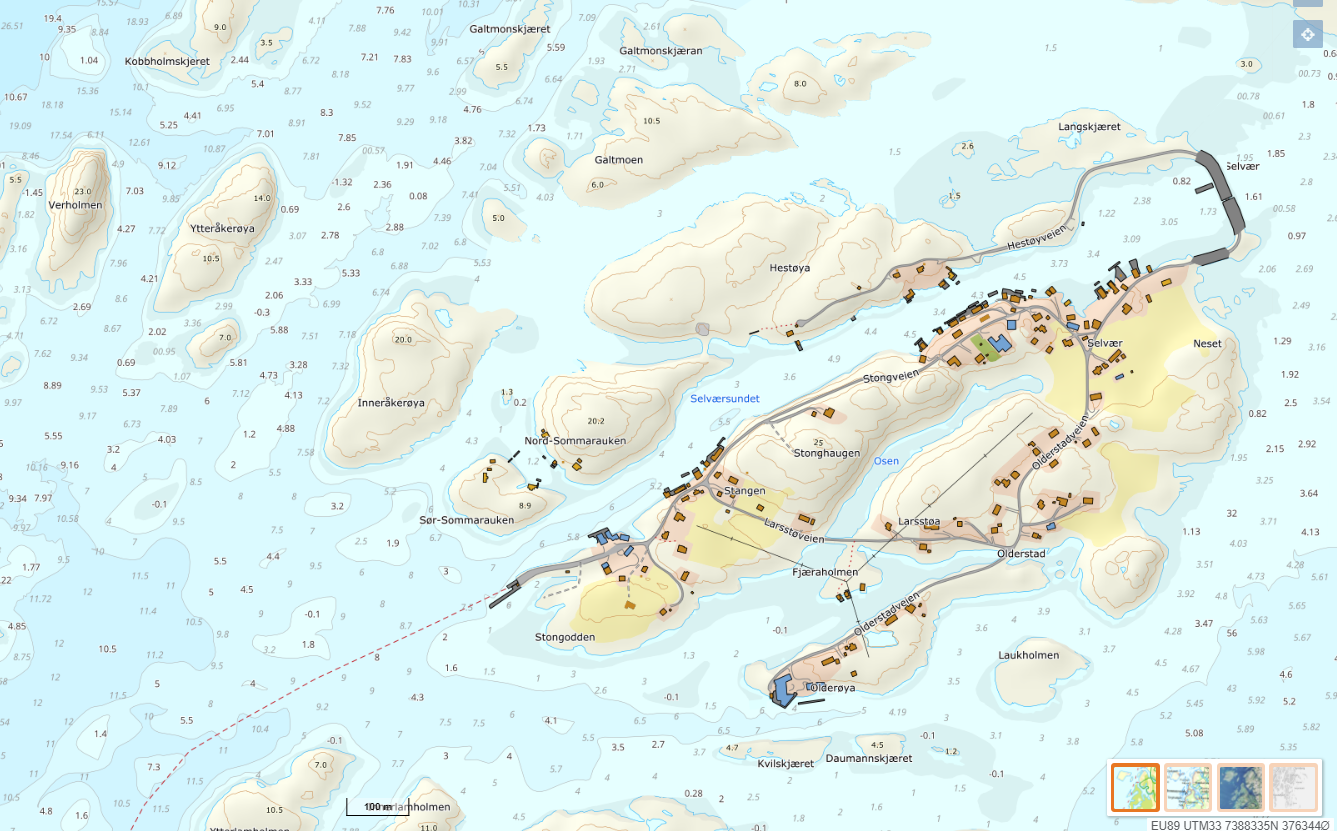 Hestøya Vest
Hestøya øst
Parker
Parker
Hestøya Vest - Oversiktsplan
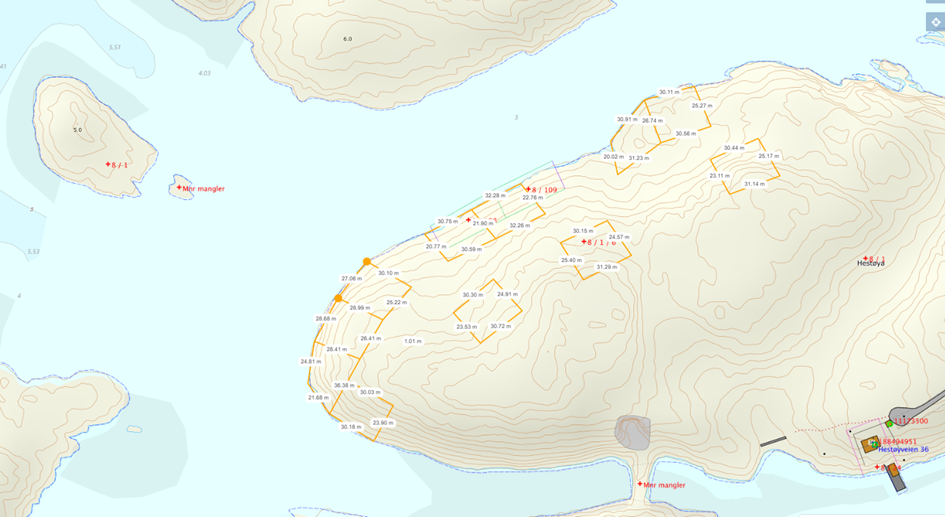 R8
R7
H3
Parker
R6
R5
H2
Parker
R4
H1
R3
R2
R1
Parker
Hestøya Øst - Oversiktsplan
Hestøya Gjeldende reguleringsplan
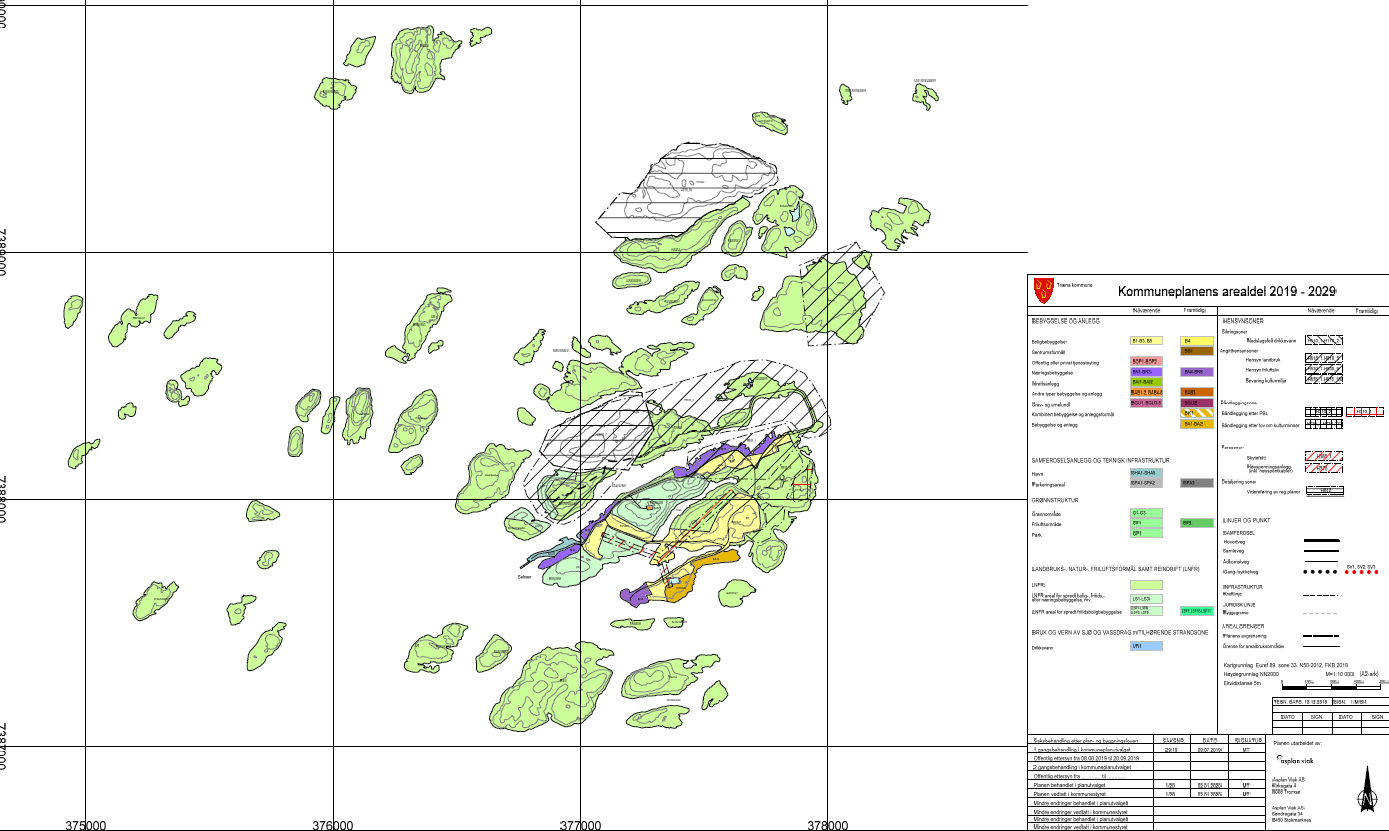